Foundation of Business
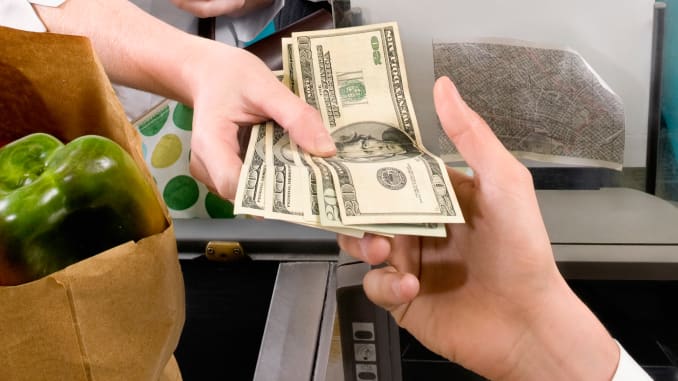 BARTER
It is the direct exchange of one goods for  another without using anything as money or  as a medium of exchange.
Barter is a type of trade where goods or  services are exchanged for a certain amount  of other goods or services;
no money is involved  in the transaction.
3
BUSINESS
Standard of Living
A measure of how well a person or family is doing in  terms of satisfying needs and wants with goods and  services.
5
BUSINESS
Free Enterprise
It means that private businesses are able to conduct  business activities competitively with minimal  government regulation.
Inflation
Rate at which the general level of prices for goods  and services is rising and purchase power
is falling.
(example: inflation rate goes up to 2%)
6
The Core of Business
The human element is the core of business.  Business needs people as owners, managers,  employees, and consumers. People need  business for the production of goods and services  and the creation of jobs. Whether business is  transacted in Bangladesh, USA, Japan or Ghana  dose not matter.
7
The Core of Business
Owners
People, who own a business as well as those who  invest money in one, do so because they expect to  earn profit.
Managers
The person responsible for operating the business  may be the owner or a professional manager  employed by the owner. An owner-manager is also  called an entrepreneur.
8
The Core of Business
Managers (Contd...)
The owner-manager sets his/ her own objectives,  whereas a professional manager attempts to achieve  objectives set by others.
9
The Core of Business
Employees
Employees supply the skills and abilities needed to  provide a product or service and to earn a profit. Most  employees expect to receive an reasonable wage or  salary and to be given regular increases in the amount  they are paid for the use of their skills and abilities.
10
The Core of Business
Consumers
A consumer is a person or business who purchases a  goods or services for personal and organizational  use. A business enterprise attempts to satisfy  consumer needs and desires while earning a profit.
11
Business Objectives
Survival
Growth
Social Responsibilities
12
Business Objectives
Survival
Survival objective is an obvious objective. Other  objectives can be accomplished only if the business  enterprise survives.

Growth
Growth is an objective because business does not  stand still. Market share increase, personal and  individual development and increase productivity are  important growth objectives.
13
Business Objectives
Social Responsibilities
In recent years, meeting social responsibilities has been  recognized as important objectives. Businesses, like each  person in society, must accept their responsibilities in areas  such as pollution control, eliminating discriminatory practices  and energy conservation.
14
Business Objectives
Profit
The	profit  business.
objective	plays	the	major	role	in
Business Profit
The	difference	between  business expenses
business	income	and
15
Business Objectives
Activities Performed to earn Business Profit:
Risk Taking  Evaluation of Demand
Well-organized Management
16
Business Objectives
Activities Performed to earn Business Profit:
Risk Taking
Toyota invested millions of dollars in promoting and  selling small cars in the US. Today, this Japanese  corporation is the largest small car seller in the US  market.
17
Business Objectives
Activities Performed to earn Business Profit:
Evaluation of Demand
18
Business Objectives
Activities Performed to earn Business Profit:
Well-organized Management
Management of people, technology, materials and  capital. Efficient planning, organizing, controlling,  directing and staffing can earn satisfactory profit.
19
Business Objectives
Economic Profit
Opportunity Cost: Something you given up in order to get
something else.
Economic	Profit:
What	remains	after	the	expenses	and
opportunity costs are subtracted from income.
Selling	Price:	All	costs	of	making	and	selling	a	product,  including taxes.
20
Business Objectives
Economic Profit
Opportunity Cost

Mr. Rahman is working in Company X. Earning Tk 40,000/-  per month. His office is near to his house. But he could  earn Tk 60,000/- per month working in Company Y which  is far from his house. His opportunity cost is Tk 20,000/-.
21
WHAT TYPE OF BUSINESS IS RIGHT FOR YOU?
Each form of business ownership has Advantages and Disadvantages. 

If you are planning to go into any type of business, you need to review these pros and cons and determine which form of ownership meets your needs
22
FACTORS TO BE CONSIDERED BEFORE STARTING A BUSINESS
Capital Requirements: The amounts of funds necessary to finance the operation.

Time Requirements: The time needed to operate the business and provide guidance to employees.

Tax Liability: What taxes a business must pay to various governments on earnings of business
23
FACTORS TO BE CONSIDERED BEFORE STARTING A BUSINESS
4. Management Abilities: The skills needed to plan, organize and control the business.

5. Risk: The amount of personal property a person is willing to lose by starting a business.

6. Control: The amount of authority the owner exercises.
24
DIFFERENT FORMS OF BUSINESS
Sole Proprietorship: A business that is owned and usually managed by one person/individual.

Partnership: A business owned by two or more people.

Corporation: A legal entity with authority to act and have liability separate from its owners.
25
Sole Proprietorship
A business that is owned and usually managed by one person/individual. The person may receive help from others in operating the business, but he is the only boss: the sole proprietor is the company.
Small Independent Retail Shops
Hardware store
Bakery
Restaurant
Tea-stall
26
Characteristics of Sole Proprietorship
The Sole Proprietor often aided by one or two employees, operates a shop that frequently caters to a group of regular customers.
The Capital (money) needed to start and operate the business is normally provided by the owner through personal wealth or borrowed money.
The sole proprietor is usually an active manager, working in the business. He or she controls the operations, supervises the employees and makes the decisions.
The sole proprietor who is the owner usually accounts for the success and failure of the business
27
FEATURES OF SOLE PROPRIETORSHIP
Capital provided by one through personal wealth or borrowed money
Should be an active manager
Control the operation
Supervise the employees
Make and take the decisions
Should have good managerial ability
28
ADVANTAGES OF SOLE PROPRIETORSHIP
Easy of Starting
Sole Control over the business operation
Sole participation in profits (100% profit)
Use of owner’s abilities (unique skills, personal abilities)
Tax Freedom (no business tax)
Secrecy (business strategy)
Easy of dissolving (ending)
29
Disadvantages of Sole Proprietorship
Unlimited Liability
Difficulty in raising Capital
Limitations in managerial ability
Lack of stability
Demands on time
30
Partnership Business
An association of two or more persons to carry as co-owners of a business for profit. 

A partnership can be based on-
Verbal agreement
Written Contract
Written and registered (for bank account)
31
Types of Partnership
General Partnership
Limited Partnership 
Joint Venture
32
1. General Partnership
In General partnership, all the partners are called general partners and all of them bear unlimited liability for any loss of the business.

Most of the time, general partners bear losses according to their investment raito.
33
2. Limited Partnership
Limited Partnership business has two types of partners: a single general partner who runs the business and is responsible for its liabilities, and any number of limited partners who have limited involvement in the business and whose losses are limited to the amount of their investment.
34
3. Joint venture
Its kind of international partnership business where two partners from two different countries join together in order to accomplish a specific purpose or produce a specific product.
Example: Maruti-Suzuki, Hero-Honda etc
35
Articles of Partnership/ Features of written partnership contract
Name of the business partnership
Types of Business
Location of the business
Expected life of the partnership
Names of the partners and the amount of each one’s investment
Procedures for distributing profits and covering losses
Amount that partners will withdraw for services
Procedures for withdrawal of funds
Duties of each partner
Procedures for dissolving the partnership
36
ADVANTAGES OF PARTNERSHIP BUSINESS
More Capital compared to Sole Proprietorship
Combined managerial skills
Easy of Starting
Clear legal status
Tax Advantages
37
DISADVANTAGES OF PARTNERSHIP BUSINESS
Unlimited Liability
Potential Disagreements
Investment withdrawal difficulty
Instability
38
Corporation (Public limited Company Business)
A corporation differs from a sole proprietorship and a partnership because it’s a legal entity that is entirely separate from the parties who own it. 
It can enter into binding contracts, buy and sell property, sue and be sued, be held responsible for its actions, and be taxed.
Owners (shareholders) spread wide geographic area and not allowed to interfere operations of corporation.
39
ADVANTAGES OF CORPORATION
Limited Liability
Skilled Management Teams
Transfer of ownership
Greater Capital Base
Stability
40
DISADVANTAGES OF CORPORATION
Difficulty  and expense of starting
Lack of control (shareholders)
Double taxation
Lack of secrecy
Lack of personal interest (employees)
41
Merger
A merger occurs when two companies combine to form a new company
Example: In January 2016, Robi and Airtel Bangladesh announced that they intended to merge their operations in Bangladesh, that the combined entity would be called Robi
42
Types of Merger
1. Horizontal Merger: A merger involving competitive firms in the same market
Example: Bank merger 
2. Vertical merger: A vertical merger is the combination of two or more companies involved in different stages of the supply chain of a common product or service. 
Example: if a grocery store that sells milk and cheese, purchased a dairy farm that produces milk and cheese.
Conglomerate Merger: A conglomerate merger is when different companies with unrelated business activities or in diverse geographical areas come together to form a larger company.
Example: Bashundhara group, Beximco Group, Square group
43